Het gezicht
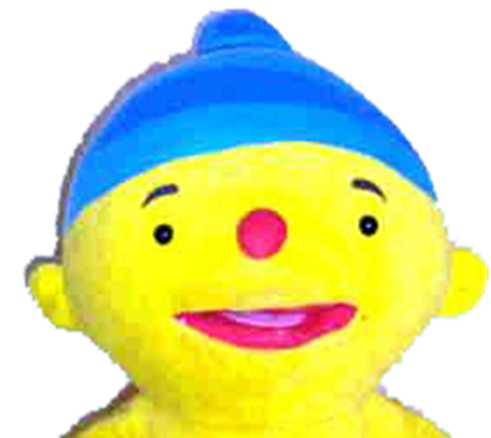 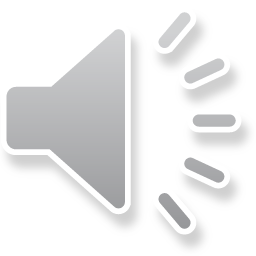 digibordpeuters
16-5-2014
Waar zie je de ogen van Puk?
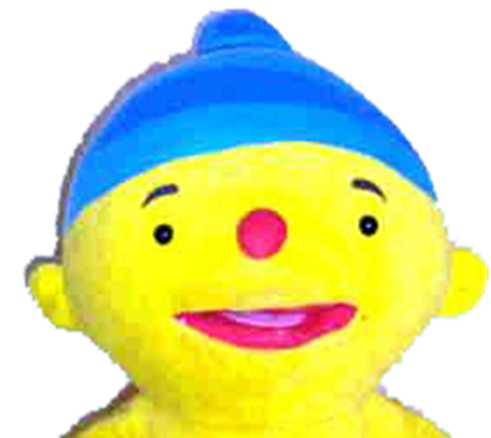 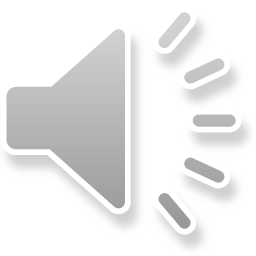 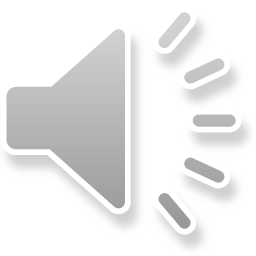 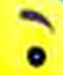 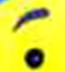 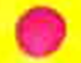 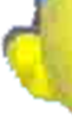 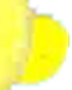 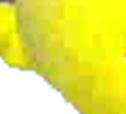 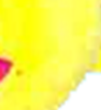 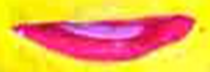 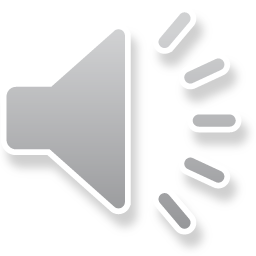 digibordpeuters
16-5-2014
Waar zie je de neus van Puk?
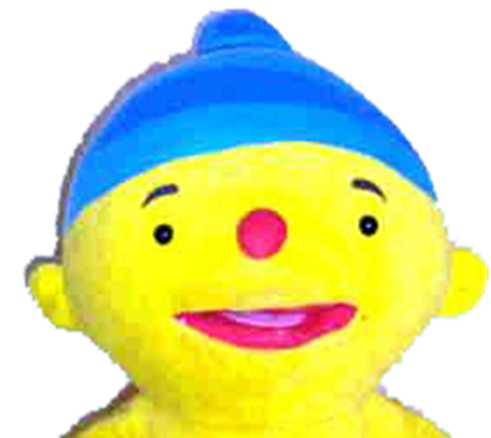 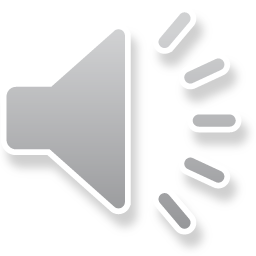 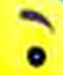 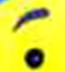 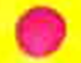 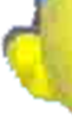 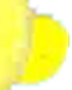 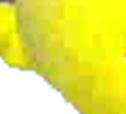 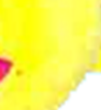 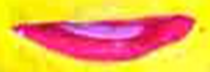 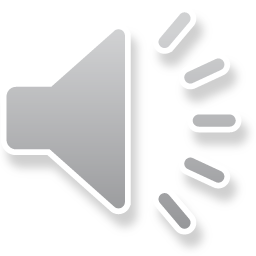 digibordpeuters
16-5-2014
Waar zie je een wang van Puk?
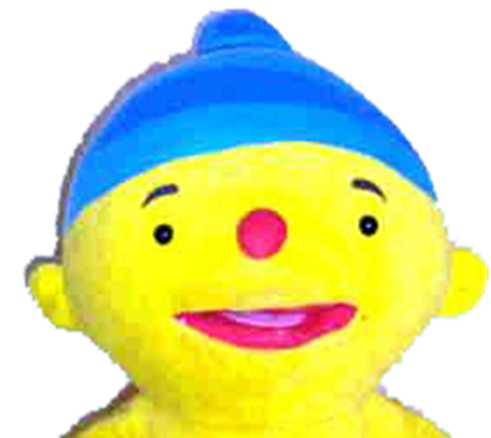 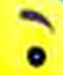 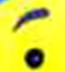 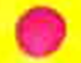 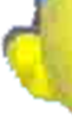 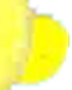 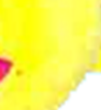 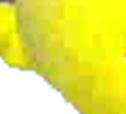 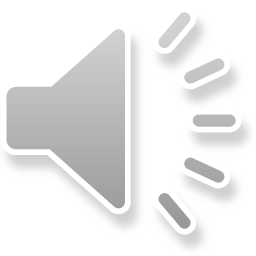 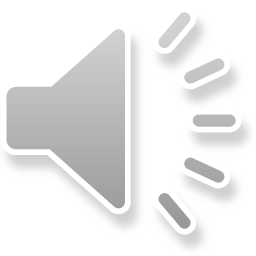 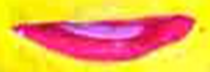 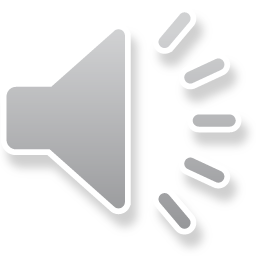 digibordpeuters
16-5-2014
Waar zie je de mond van Puk?
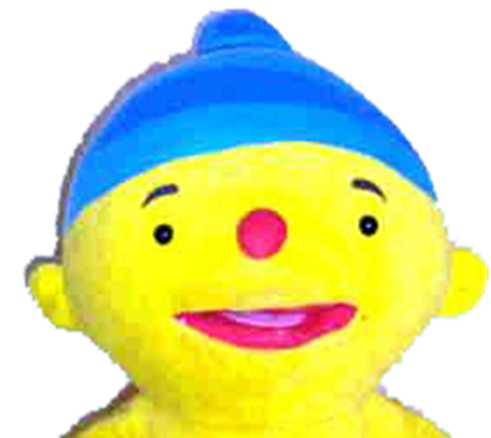 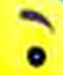 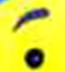 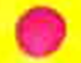 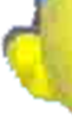 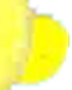 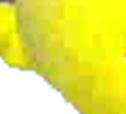 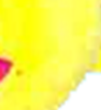 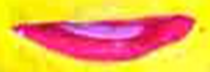 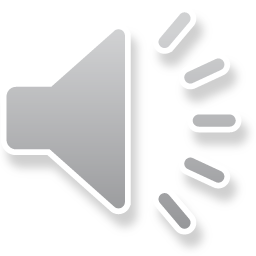 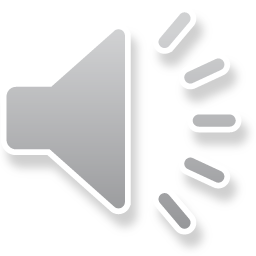 digibordpeuters
16-5-2014
Waar zie je de oren van Puk?
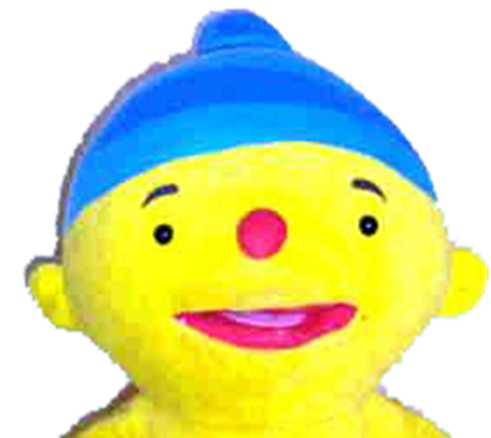 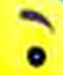 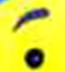 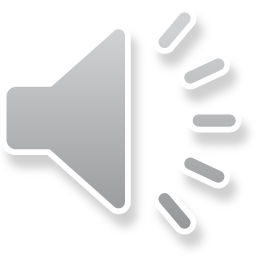 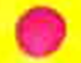 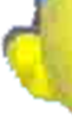 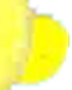 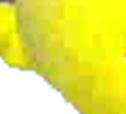 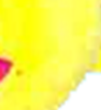 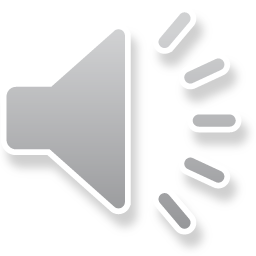 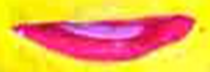 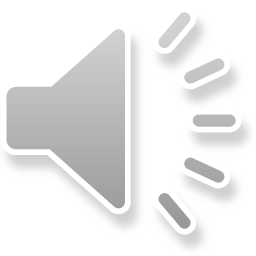 digibordpeuters
16-5-2014
Waar zie je de kin van Puk?
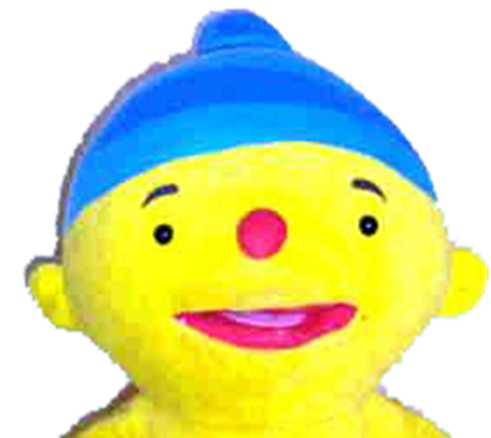 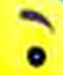 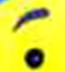 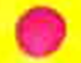 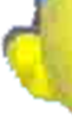 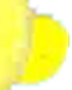 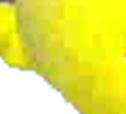 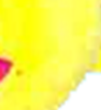 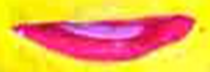 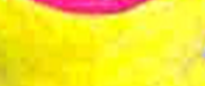 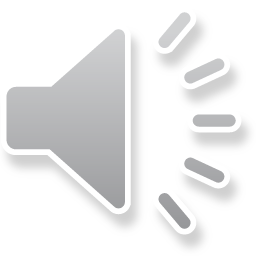 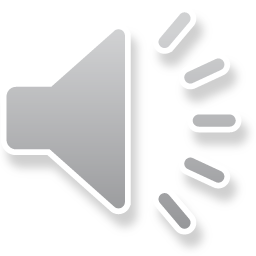 digibordpeuters
16-5-2014
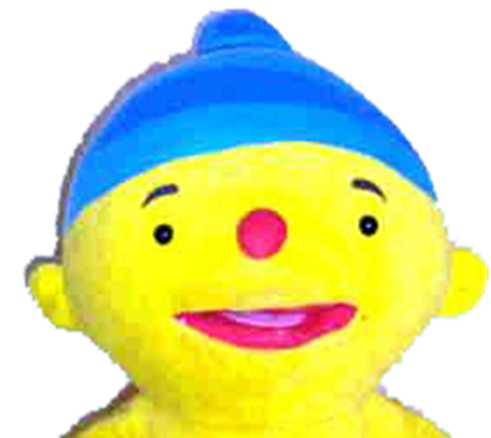 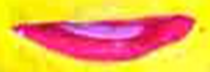 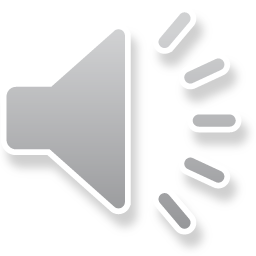 digibordpeuters
16-5-2014